DOBRO.RU
Два мира есть у человека:
Один, который нас творил.
Другой, который мы от века
Творим по мере наших сил.
АНКЕТА
1. Выберите мнение, которое вы поддерживаете.
а) Современному обществу не обойтись без волонтёрского движения.
б) Волонтёрское движение в современном обществе существует, но часто носит обязательно-принудительный характер.
в) О каком добровольчестве речь? Сейчас каждый сам за себя, старается заработать деньги и добиться чего-то в жизни. 
2. Что вы знаете о волонтёрском движении?
а) многое,  могу рассказать другим;
б) кое-что слышал (-а);
в) практически ничего не знаю.
3. В Кирове часто проходят волонтёрские акции. Я:
а) выступаю организатором или принимаю в них участие;
б) слышал (-а) о некоторых, но никогда не участвовал (-а);
в) ничего о них не знаю.
4. Волонтёрское движение – это:
а) необходимая составляющая гражданской позиции человека;
б) часто  просто дань моде;
в) пустая трата времени.
5. Хочешь ли ты стать волонтёром?
а) я – волонтёр;
б) было бы интересно;
в) а зачем?
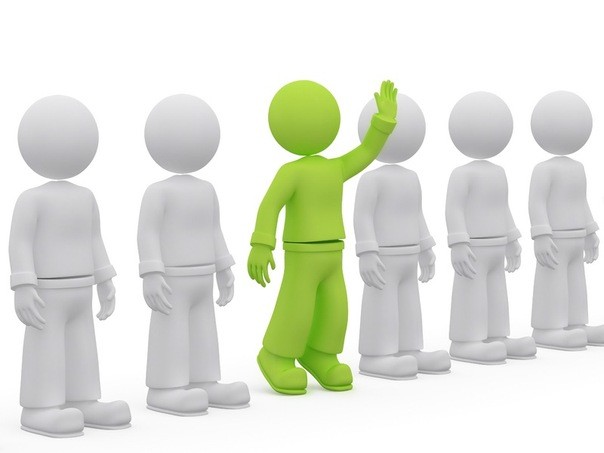 Что такое волонтёрство?
Волонтёрство – это добровольная деятельность, выбранная сознательно и не имеющая коммерческой выгоды. 
Любая бескорыстная трудовая деятельность может называться волонтерской.
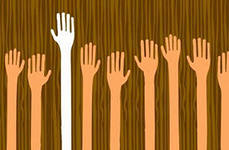 Кто такие волонтёры?
Волонтёры – это люди, которые добровольно готовы потратить свои силы и время на пользу обществу или конкретному человеку. Синонимом слова «волонтер» является слово «доброволец».
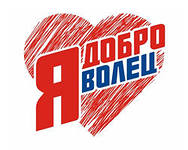 Ваше мнение?
Современному обществу не обойтись без волонтёрского движения.

Волонтёрское движение в современном обществе существует, но часто носит обязательно-принудительный характер.

О каком добровольчестве речь? Сейчас каждый сам за себя, старается заработать деньги и добиться чего-то в жизни.
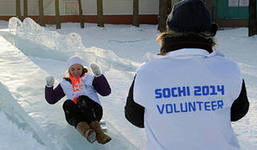 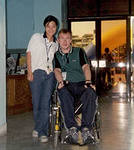 Что могут волонтеры?
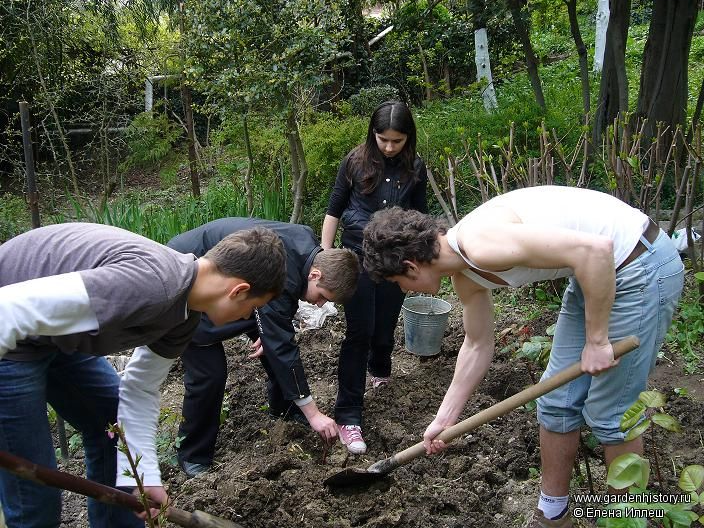 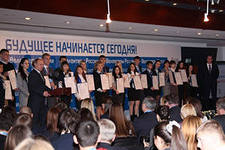 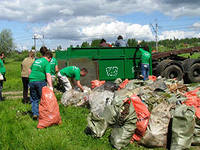 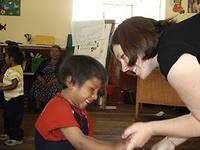 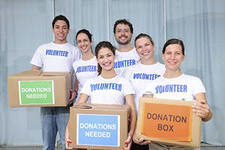 Экологическая помощь;
сельскохозяйственная помощь;
восстановление памятников;
социальная помощь;
помощь в организации различных мероприятий;
работа с людьми с ограниченными возможностями;
помощь в сборе средств;
поощрение  гражданской активности.
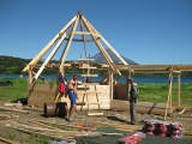 Мифы о волонтёрстве:
Миф 1:
«Добровольчество – трата времени, сегодня необходимо выживать, особенно в кризис, и «нормальные» люди работают»
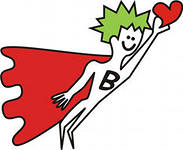 Мифы о волонтёрстве:
Миф 2:
«Добровольчество только для активистов, альтруистов…»
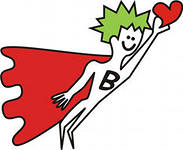 Мифы о волонтёрстве:
«Добровольческая деятельность требует много времени…»
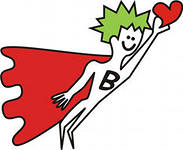 Заповеди волонтеров:
будьте ответственны в отношениях друг с другом;
будьте честными, искренними и доброжелательными, улыбайтесь друг другу;
помогайте окружающим принимать оптимальные решения в конфликтных ситуациях;
не берите на себя невыполнимых обещаний;
искренне интересуйтесь другими людьми;
помните, что имя человека – это самый сладостный и важный для него звук на любом языке;
старайтесь нравиться людям не только внутренне, но и внешне;
помните о чувстве меры;
оказывая помощь человеку, не умоляйте его достоинств;
стремитесь, чтобы люди были рады сделать то, что Вы им предлагаете.
Мотивы волонтёрской деятельности
«Просто мне нравится помогать другим»
«У меня схожая проблема и я хочу решать ее вместе с другими». 
Получение новых знаний и навыков. 
«Это работает на мой имидж». 
«Хочу в жизни что-то кроме душного офиса, дома и телевизора».
Хотите стать волонтёром?
КИРОВСКАЯ ОБЛАСТНАЯ ОБЩЕСТВЕННАЯ ОРГАНИЗАЦИЯ «ПЕРСПЕКТИВА» и ВОЛОНТЕРСКИЙ ОТРЯД ЦСПП
610020 г. Киров, ул. Карла Маркса, 47
тел./факс (8332) 65-04-55,
E-mail: kooo-perspektiva@mail.ru
 
 Боевое Братство, Кировское областное отделение всероссийской общественной организации ветеранов
 Киров, ул. Степана Халтурина, 2а
 7 (8332) 64-49-94
 
 Российский детский фонд, Кировское областное отделение общероссийского общественного благотворительного фонда
Киров, ул. Труда, 57
7 (8332) 65-14-66 7 (8332) 65-38-50
 
 Фонд Город
Киров, ул. Красина, 5/1, каб. 3
 7 (8332) 49-45-34
 
Юкона
610047, Киров, Луганская ул, 2
 +7 (8332) 58-11-00
ukona-kirov@mail.ru
http://yukona.2x2forum.ru/
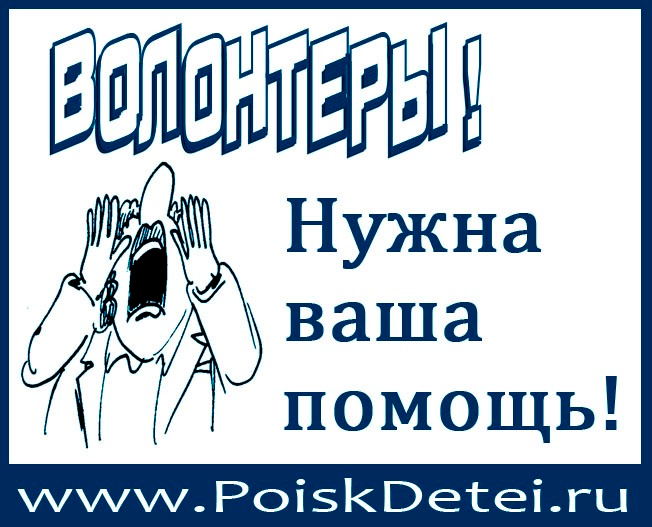